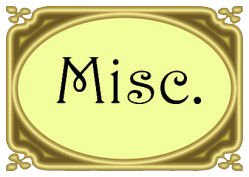 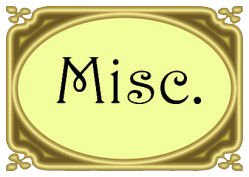 Unit 4: Miscellaneous
Development: The Elusive Quest for Growth
5/4/2012
Why Growth Matters
Growth leads to
lower infant mortality rate
higher calorie intake
less poverty
In other words when countries grow the benefits do not only accrue to the rich, empirically they accrue to everyone.
Investment
For many years the basis of foreign aid decisions from the World Bank, the IMF, and many countries and other international organizations was based upon the framework of the
Harrod-Domar model.
Investment
The Harrod-Domar model predicts that growth is proportional to capital investment because the two inputs are labor and capital, but labor is not a binding constraint (there is an oversupply of labor).
Investment
This model is fundamentally
flawed for many reasons.

Flaws
not really a growth model
originator disavowed it
no oversupply of labor
labor and capital are substitutes
diminishing returns to capital
aid went to consumption
Investment
The model says growth is proportional to investment
(% of GDP that is investment),
so the policy prescription is to give foreign aid if a country has underinvestment to target a particular growth rate
(meeting a financing gap).
Investment
The reality was that foreign aid never in practice led to the growth rates targeted
(for which the model predicted that domestic investment + foreign aid would be sufficient).
Technology
The Solow Model integrates diminishing returns to capital.
This means sustained growth tends to zero given a constant rate of addition of machines per person (a given savings rate).
Technology
There may however be transitional growth from one level of saving to another level of saving – indeed, higher saving economies will reach zero growth at higher income levels.
Technology
The Solow surprise is that the driver of growth is technology, which is exogenous to the model.

Advances in basic science will make each worker more productive, getting around the limited supply of labor.
Technology
Since all countries have equal access to technology in the form of ideas and knowledge though, this predicts that there should be convergence: higher growth rates in poorer countries and lower growth rates in richer countries.

Empirically we don’t see convergence.
Education
Many aid organizations and countries have promoted education as a driver of growth.  However, the empirical evidence shows that education does not cause growth – particularly growth in primary schooling does not cause growth in income.
Education
One problem is teaching does not necessarily cause learning.  Years of schooling is a poor proxy for human capital when schools lack basic resources like books and pencils and teachers are picked through political patronage rather than ability.
Population Control
Some economists felt that there are a finite number of resources, so fewer people means more resources and jobs to go around per person.

This suggested the policy prescription of discouraging births through laws limiting number of children or by providing abortions and condoms.
Population Control
The free market could provide contraceptives just as easily if people wanted them though, as condoms are far cheaper than babies for parents.

Additionally surveys of how many kids people want match the number of kids they actually have, so free condoms won’t change # of kids.
Population Control
Malthus predicted that population would always grow to eat up rises in per capita income so it will never rise above subsistence.  Paul Ehrlich suggested the food supply can’t possibly keep up with the population, so there will be mass famines.

Both were very wrong.
Population Control
In a famous bet Julian Simon predicted that the cost of resources would fall while Paul Ehrlich predicted they would rise.  Simon let Ehrlich pick 5 resources to track over 10 years and they bet $10,000 on the future value.  All 5 fell in price.
Population Control
The genius principle (pointed out by Simon and Kuznets) is that with a higher population there will be more geniuses who will come up with great ideas benefiting everyone.
Population Control
It turns out the best contraception is getting rich.  Parents in rich countries have less children than parents in poor countries because they invest more in each child’s upbringing
(quality emphasized over quantity).

Many industrial countries now have negative population growth without factoring in immigration.
Conditional Loans
Conditional loans have historically not led to growth.  The problem is countries don’t actually meet the conditions, but the donors keep providing the loans anyway.

Sometimes the bureaucrat managing the loan wants to keep his department’s budget large.
Conditional Loans
In addition the loans create bad incentives: countries with bad policies get the most loans while countries with good policies get the fewest loans.  If a country wants foreign aid, it is thus in its best interest to have bad policies.
Conditional Loans
In the few cases donors actually do demand performance of conditions, recipients often game the system through fishy accounting.

Countries cut investment in infrastructure or privatize industries reducing deficits this year while ballooning deficits in the future.
Debt Forgiveness
Donor countries feel bad for the poor and forgive debt even when recipient countries have terrible government policies and fail to meet the conditions of the foreign aid.

This incentivizes recipient countries to continue their terrible policies.
Debt Forgiveness
Usually recipient countries had those debt levels because their government was optimizing its inter-temporal borrowing, so the recipient countries immediately replace forgiven debt with new debt of the same amount.
Debt Forgiveness
Easterly suggests debt relief should only be given to countries who have proven they are now following responsible policies and should only be given once, not repeatedly.
Increasing Returns
Entrepreneurs can get around diminishing returns to capital given a fixed amount of labor by making it more productive with technology.

Knowledge is a type of human capital.  Because ideas are non-rivalrous, knowledge can leak out and make others more productive.
Increasing Returns
Solow had taken technology as exogenous to the model (provided by science), but Paul Romer made knowledge endogenous to the model in that people would respond to incentives by deciding whether it is worth their opportunity cost to seek out and create knowledge.
Increasing Returns
One factor is matching: people get a higher return from investing in knowledge acquisition (from increasing their productivity) if others around them also have high skill (knowledge is complementary to other knowledge).
Increasing Returns
This means high skilled individuals want to match with other high skilled individuals.  Because there are lots of other high skilled people in rich countries already, a virtuous circle of learning is created that incentivizes low skilled people to get more knowledge.
Increasing Returns
Conversely low skilled individuals from poor countries often see that there are no high skilled people to match with, so it is not worth investing in knowledge acquisition.

This is a vicious cycle creating a trap.
Increasing Returns
Easterly suggests government should subsidize knowledge and capital accumulation to help get the poor out of the low skilled trap.
Creative Destruction
Poor countries without vested interests in old technology (old capital companies are depreciating) can leap ahead by immediately adopting the newest technology.

e.g., Japan adopted the oxygen furnace in steel production while America was wedded to the open hearth furnace.  Japan leapt ahead.
Creative Destruction
Which country discovers and adopts which technology can have some path dependence on other technologies adopted.

e.g., the west used the wheel, which led to stagecoaches, trains, and cars; whereas, the middle east adopted the camel, missing opportunities.
Creative Destruction
Technology can be complementary to other technology rather than being a substitute (replacement).  Thus it is possible for technology to have increasing returns to scale.
Luck
Poor countries are more vulnerable than rich countries to natural disasters such as famine, hurricanes, earthquakes, tsunamis, and disease.

These disasters can trap the poor in a vicious circle of poverty.
Luck
It is possible that economists sometimes overanalyze data and try to explain growth variations with interesting controllable factors that are really the result of luck.
(see p. 212 for his luck example
of a random number generator)

Terms of trade swings and wars may be beyond the control of the country.
Luck
Even with a lot of random chance, you may be able to make good predictions with mean reversion.

The countries (and people) doing worst are probably a bit unlucky, so you can predict they will do better.

The countries (and people) doing best are probably a bit lucky, so you can predict they will do worse.
Government
Bad government policies kill growth.

Government usually employs these irrational policies due to a combination of corruption and polarization which leads officials to seek quick expropriation from citizens rather that seeking growth and higher long term expropriation.
Government
bad government policies
high inflation
high black market premium
artificially low ER
high budget deficit
killing banks
interest rate ceiling
restrictions on free trade
inadequate government services
Corruption
Many well known development treatises and textbooks don’t even mention government corruption as a factor in growth (or lack thereof).

However, evidence abounds that corruption is pervasive in many poor countries and it is a huge contributor to their stagnant or negative growth.
Corruption
Two broad types of corruption
centralized corruption
decentralized corruption
Corruption
Decentralized corruption is worse for growth because there is a tragedy of the commons where each bureaucrat tries to fleece as much as possible from each person before other bureaucrats take all the money.
Corruption
With centralized corruption at least there is a countervailing incentive to promote some growth because the leader running the corruption knows he can capture all of the future money robbed from the people by the government bureaucrats after growing the income pie larger.
Corruption
Quality of institutions affects corruption, including:
rule of law
quality of bureaucracy
freedom from government repudiation of contracts
freedom from expropriation
Polarization
It has been empirically shown that society and politicians are less likely to work toward growth when they are polarized with high inequality, high ethnic heterogeneity, or both.
Polarization
Class warfare and ethnic warfare (actual violence and divisive politics) retard growth due to wars of attrition (conflicting policies hurting everyone) & inefficiently contesting community resources (tragedy of the commons).
Polarization
A middle class consensus (relatively flat income and wealth distribution, homogenous society) breeds growth.

Countries like Japan and Korea have benefited from their homogeneity of language and culture, whereas many African countries are deeply divided with many incongruous tribes.
Conclusion
incentives need to fixed
country government incentives
donor organization incentives
individual incentives